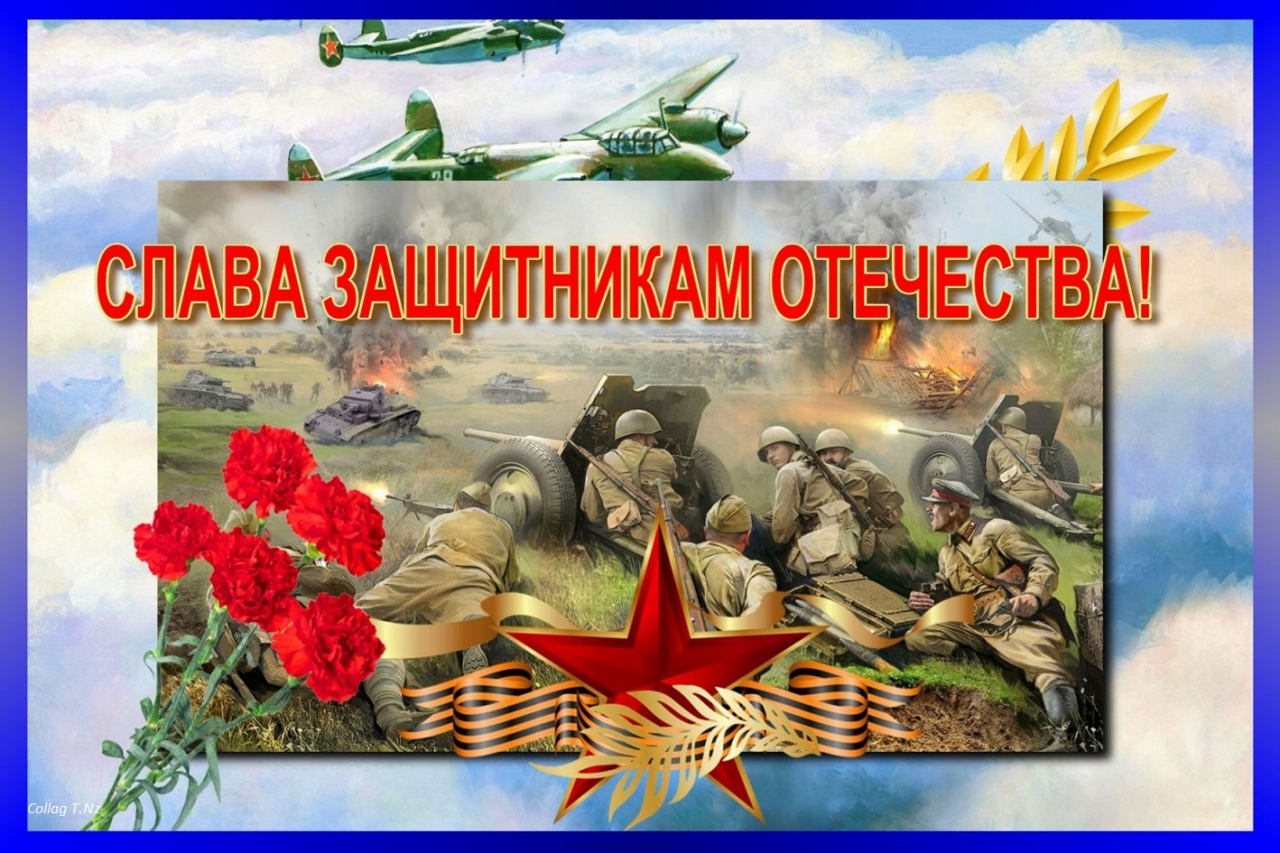 [Speaker Notes: Танкисты – воюют на танках. Танки вооружены пушками и пулеметами. Внутри танка находится экипаж.]
Танковые войска
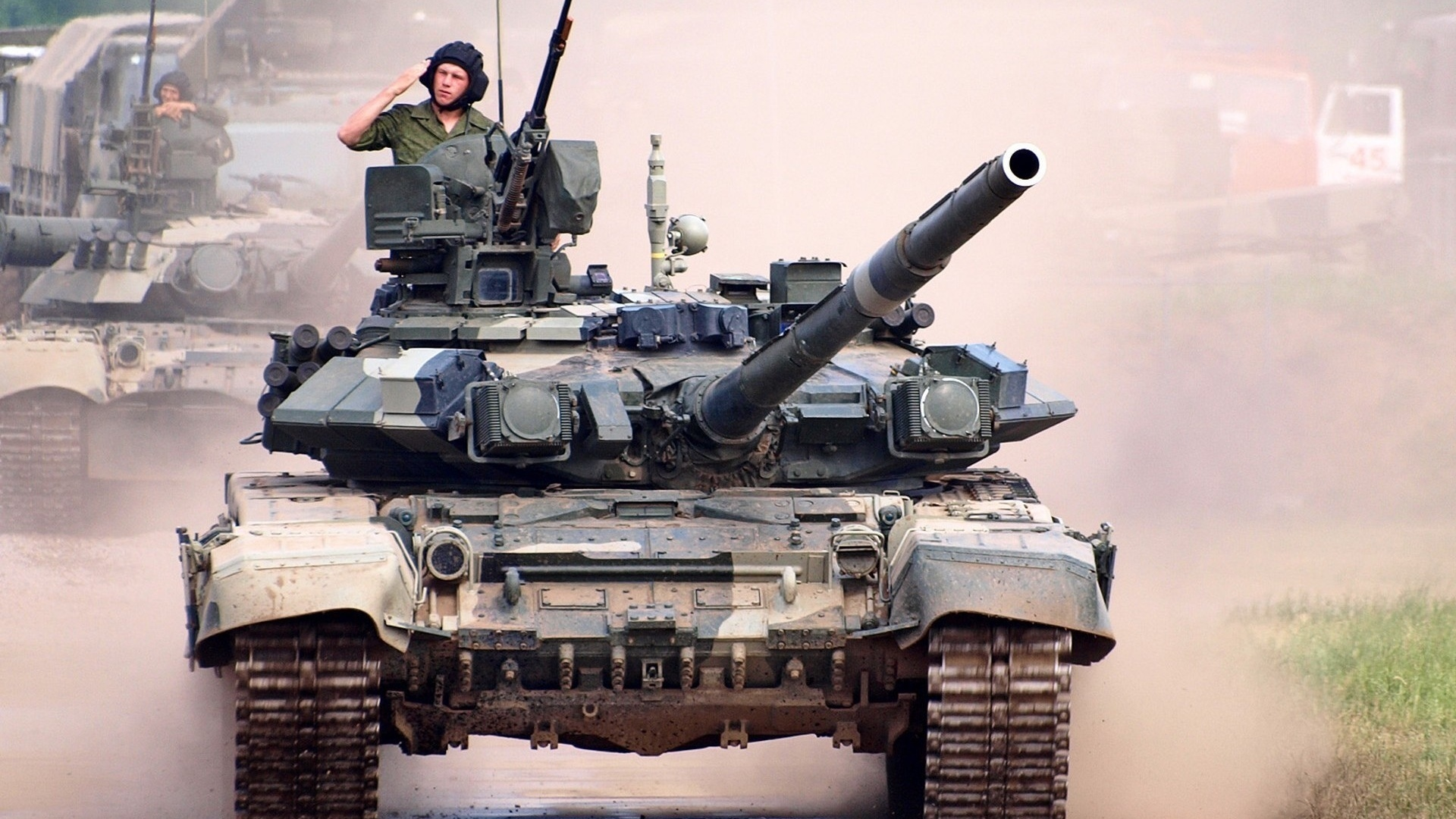 [Speaker Notes: Танкисты – воюют на танках. Танки вооружены пушками и пулеметами. Внутри танка находится экипаж.]
с
Мотострелковые войска
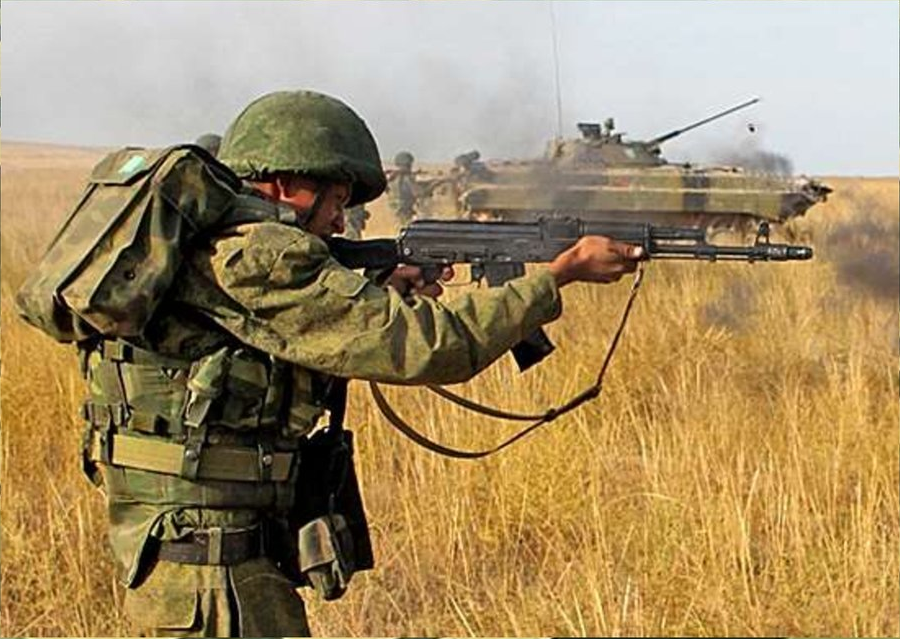 [Speaker Notes: Пехотинцы – вооружены автоматами, пулеметами и гранатометами, передвигаются на боевых машинах.]
Военно-Морской Флот
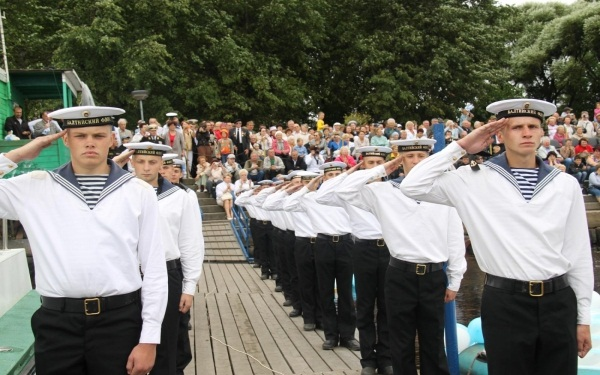 [Speaker Notes: Моряки служат на военных кораблях. Их большие надводные корабли вооружены орудиями: пулеметами и крылатыми ракетами.]
Военно-медицинские войска
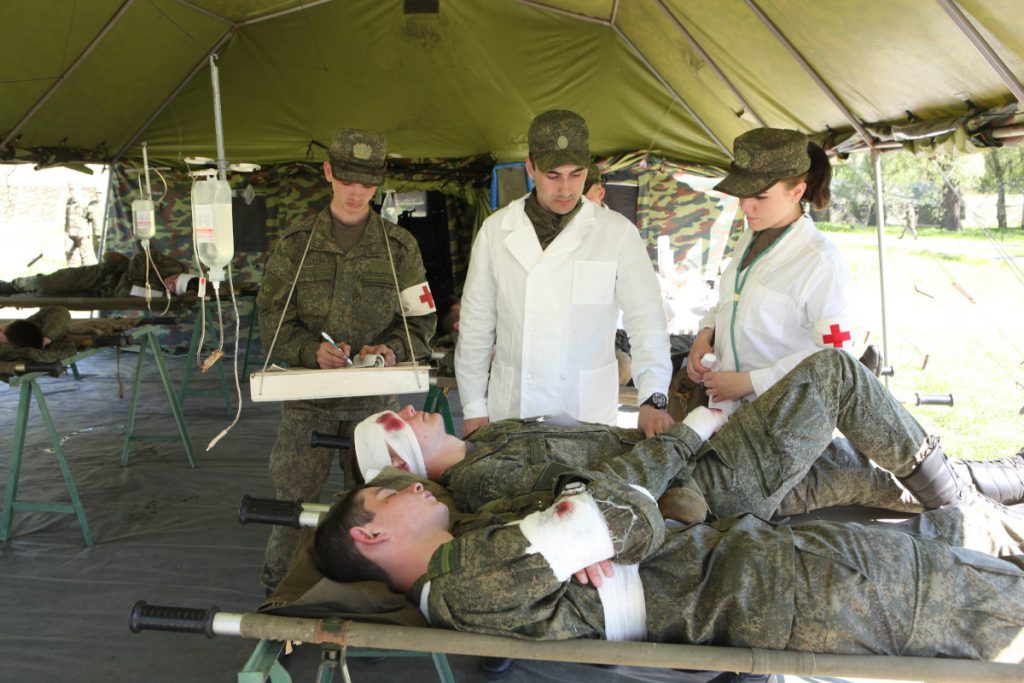 [Speaker Notes: Артиллеристы стреляют из пушек. Ракетчики охраняют мирное небо.]
Военно-воздушные силы
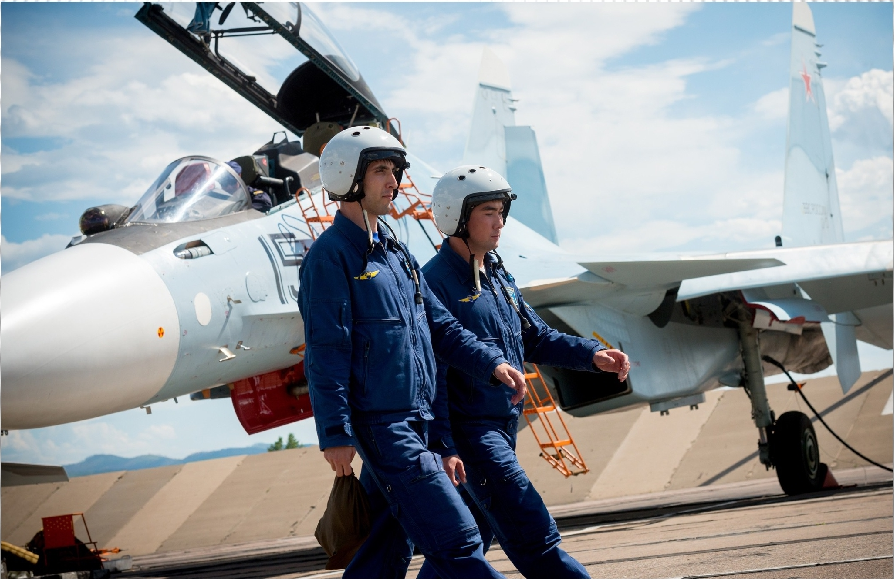 [Speaker Notes: Летчики летают на боевых самолетах и вертолетах.]
Пограничные войска
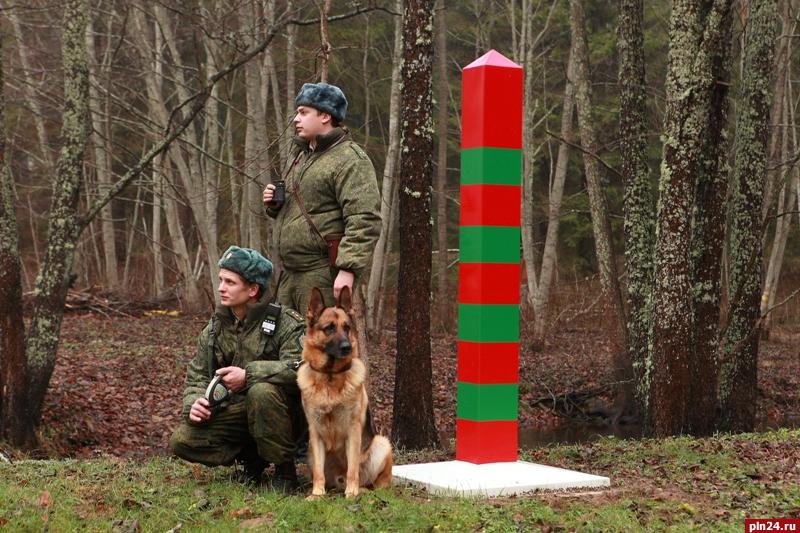 [Speaker Notes: Летчики летают на боевых самолетах и вертолетах.]
Воздушно-десантные войска
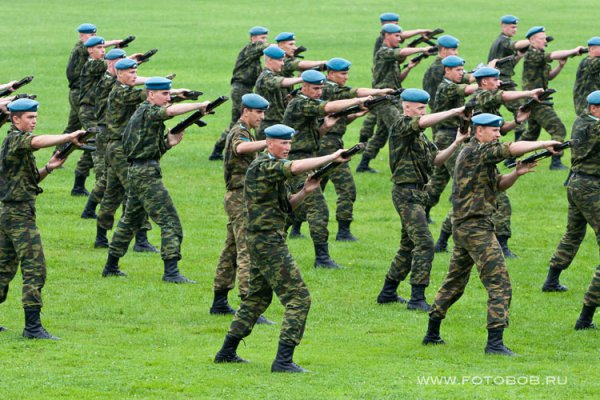 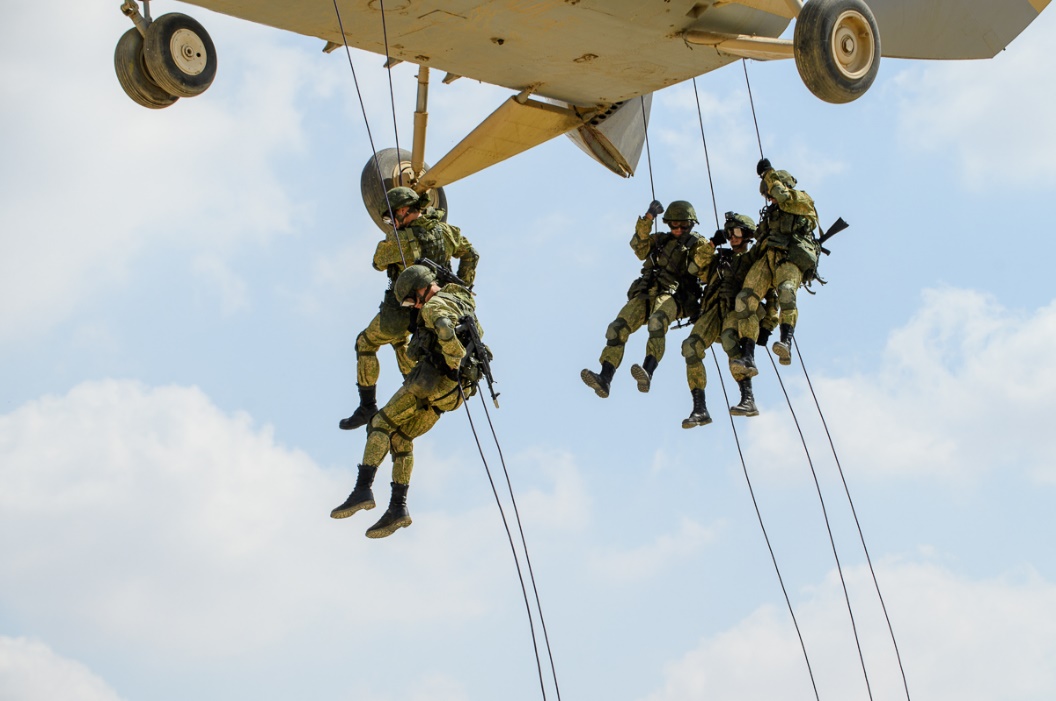 [Speaker Notes: Десантники – очень сильные и спортивные. Они осваивают правила ближнего боя, знают боевые приемы. Десантников доставляют на военных самолетах и вертолетах к местам боевых действий. Они спускаются на землю с помощью парашюта.]
Ракетные войска и артиллерия
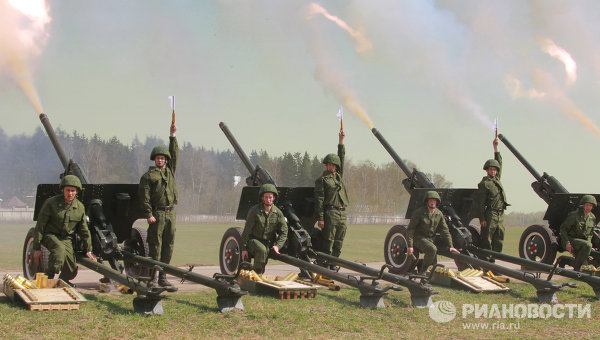 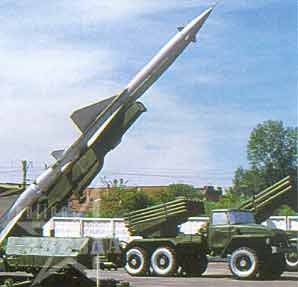 [Speaker Notes: Артиллеристы стреляют из пушек. Ракетчики охраняют мирное небо.]
Связисты (войска связи)
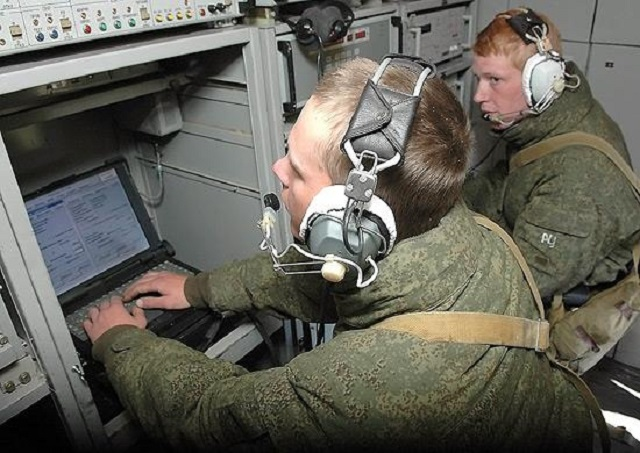 Саперы (инженерные войска)
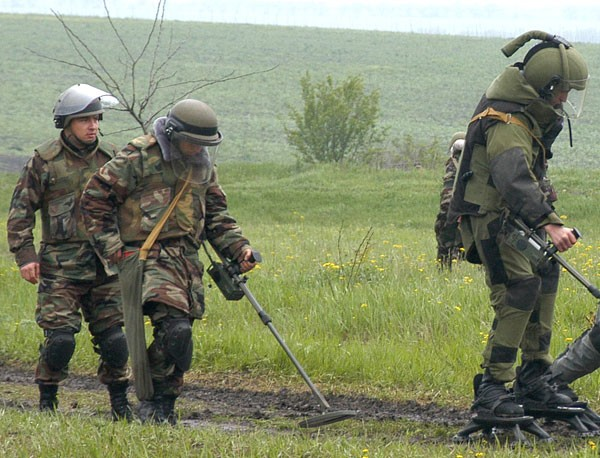 [Speaker Notes: Связисты налаживают связь между войсками. Саперы разминируют минные поля, дороги и мосты.]